📈 Les tableurs
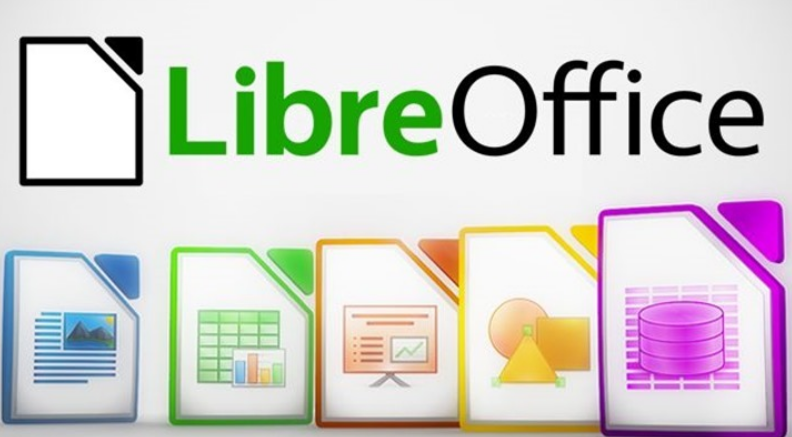 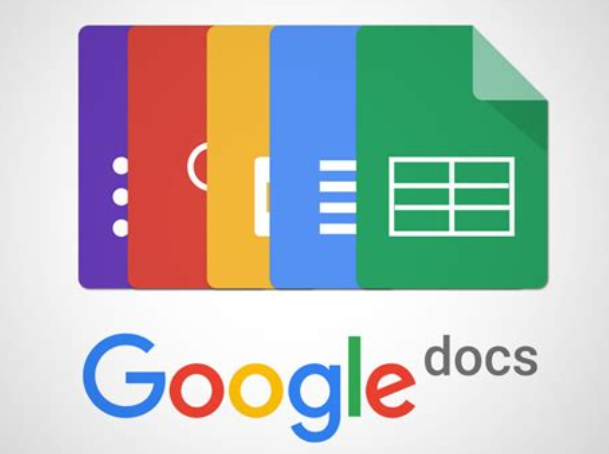 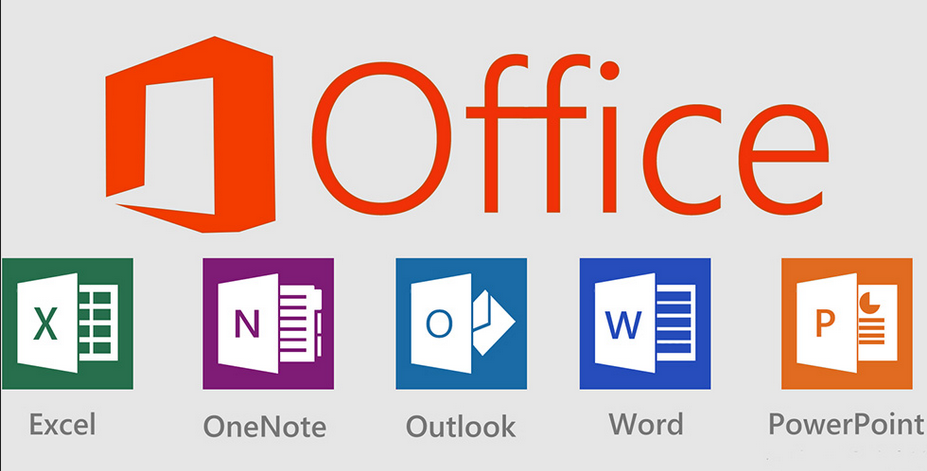 Les onglets du menu
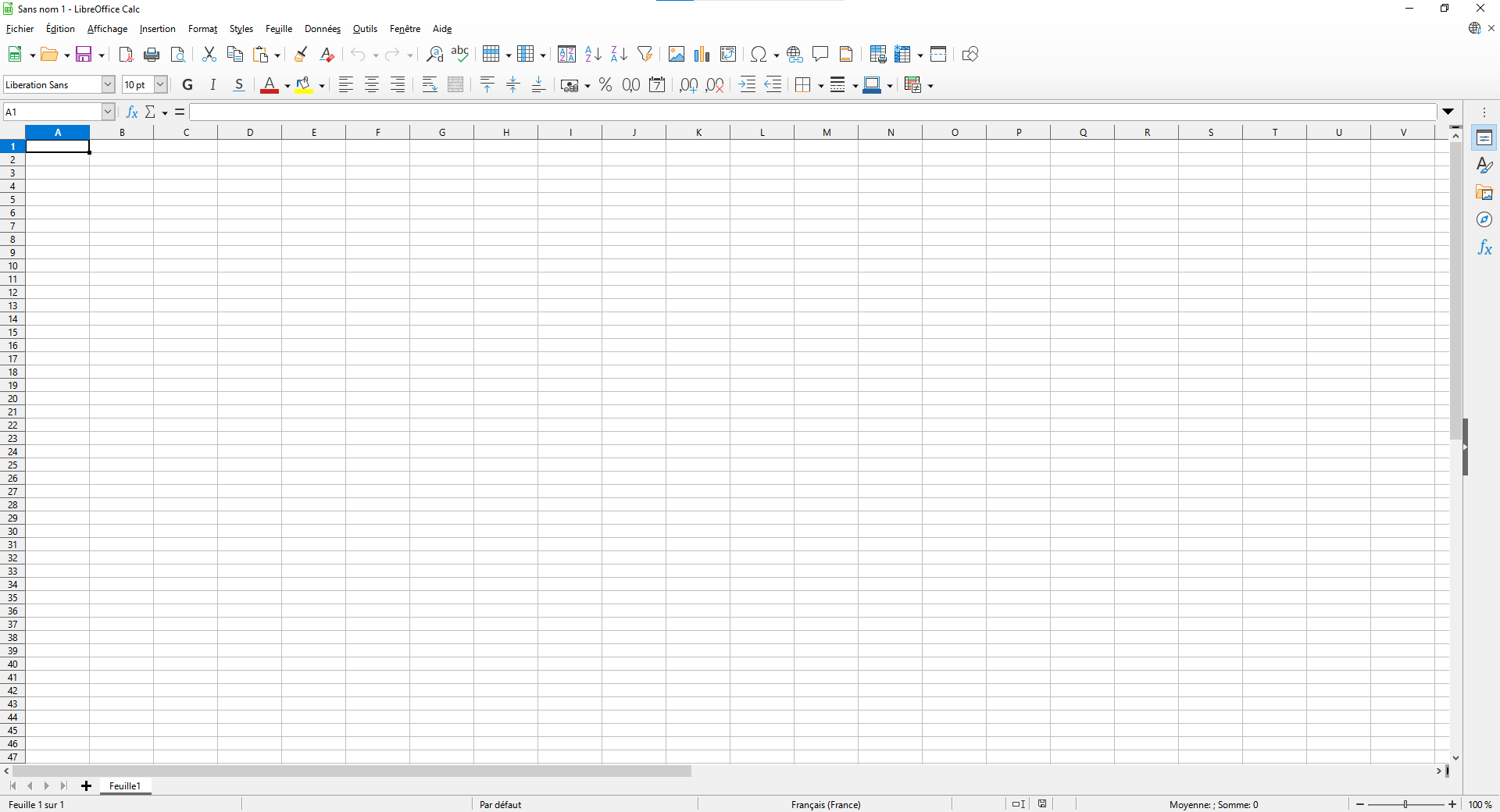 Le ruban
Permet la mise en page
Affichage de ce qu’il y a dans les cellules
Colonnes
Les cellules
Intersection entre ligne et colonne. Pour y saisir du texte, on clique dessus. 
Pour valider : touche « entrée » 
On peut également en sélectionner plusieurs en cliquant et glissant 👉
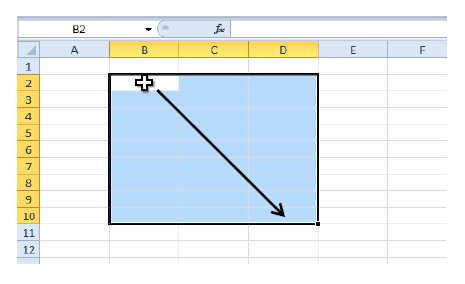 Le classeur
Options pour couper, copier, coller
Options pour trier les lignes et les colonnes
💡 Double cliquer entre deux colonnes pour les mettre à la bonne taille
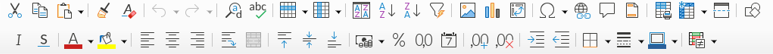 Plage B2 : D10
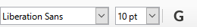 Lignes
Option format des nombres
Mise en page :
Type et taille de police, couleur
Gras, italique…
Choix des bordures du tableau
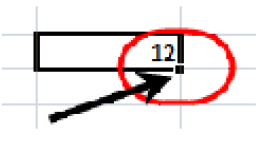 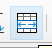 Alignement du texte dans les cellules
Copie de cellule en glissant sur la plage désirée
Permet de fusionner des cellules
Les feuilles
On peut en ajouter  (+), les renommer (double clic), les supprimer (clic droit), les déplacer
Pour zoomer sur le document
Les tableurs - Niveau 2
1
[Speaker Notes: Feuilles : on peut en ajouter, on peut les renommer grâce à un double clic]
➗ Les formules
🎉 Elles permettent de faires les calculs demandés automatiquement

👉 Si on modifie les données qui font partie d’un calcul, le résultat est modifié automatiquement

💡Elles permettent également de réaliser des opérations non mathématiques : modifier du texte, chercher ou tester des éléments
💡 Construire des « formules »
Pour obtenir le stock final manuellement dans le tableau ci-dessous, le calcul est :
15 + 8 – 4 = 19
Le nombre 19 sera saisi dans la cellule D2
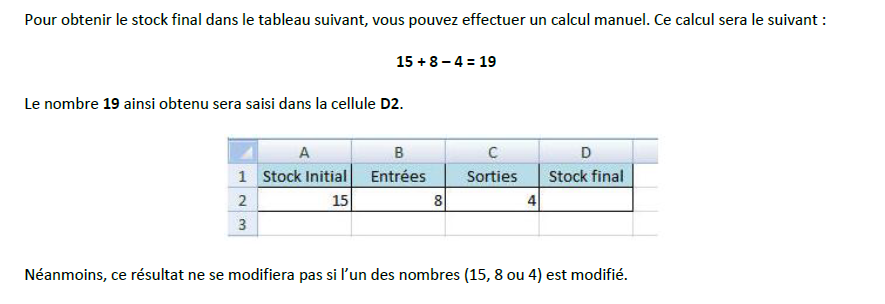 Néanmoins, ce résultat ne se modifiera pas si l’un des nombres (15, 8 ou 4) est modifié.
💡 Pour automatiser ce calcul, vous allez construire une formule dans la cellule D2. Cette formule fera référence aux cellules contenant les nombres à utiliser et sera précédée du signe = pour qu’Excel comprenne qu’il s’agit d’une formule de calcul. 
La formule sera donc la suivante 👇 
=A2+B2-C2
❗ Aucun espace entre les termes dans une formule
❗ Les priorités mathématiques s’appliquent : multiplications et divisions en premier s’il n’y a pas de parenthèses
Exemple : 2 * 3 + 4 = 10 mais 2 * (3 + 4 ) = 14
Les tableurs - Niveau 2
2
➗ Les formules
♻ Transposer des données
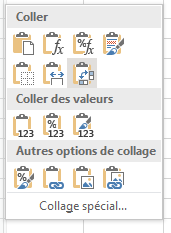 🎉 Vous pouvez chercher sur internet les formules qui existent
Comment faire ?

👉 Sélectionner le tableau
👉 Le copier [  CTRL   +   C   ]
👉Le coller [collage spécial]
👉 « Transposer »
Comment faire ?

👉 Sélectionner le tableau final
👉 Écrire la formule :
=Transpose(plage)
👉 CTRL  +  Maj  +  Entrée
Manuellement
Automatiquement
Les tableurs - Niveau 2
3
📅 Créer un tableau
Comment faire ?

👉 Sélectionner plage de données

👉 Cliquer sur insertion

👉 Cliquer sur « Tableau»

👉 Choisir la plage et préciser s’il y a un en-tête

👉 Valider

OU

💡 Sélectionner la plage de données et faire
CTRL + L
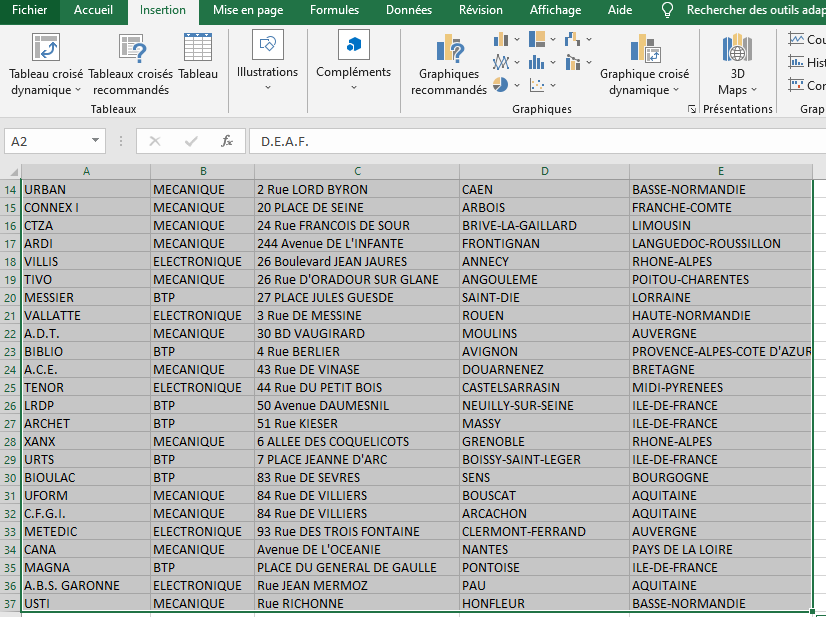 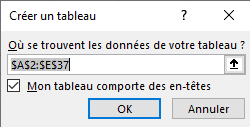 Les tableurs - Niveau 2
4
📅 Modifier un tableau
Comment faire ?
👉 Dans l’onglet 
« création de tableau »
Renommer
Choisir les options
Changer le style
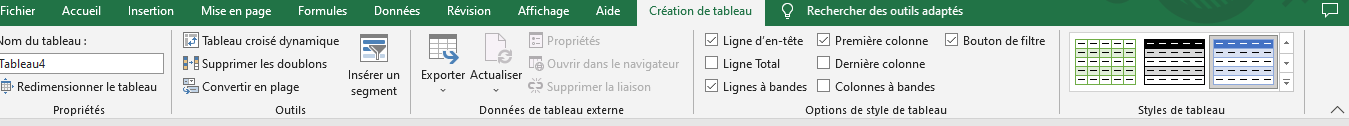 📅 Trier un tableau
Comment faire ?
💡 Il est possible de faire un tri sur plusieurs niveaux

👉 Sélectionner le tableau
👉  Cliquer sur « trier et filtrer » dans le ruban
👉Cliquer sur tri personnalisé
👉 Choisir vos options de tri
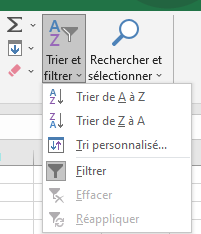 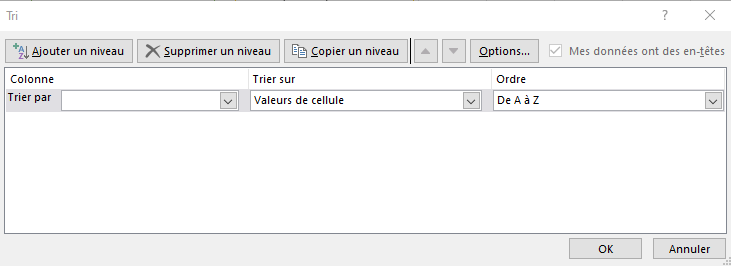 Les tableurs - Niveau 2
5
🧾 Créer des listes
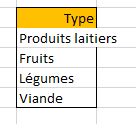 💡 Bon à savoir
Comment faire ?
👉 Créer la liste des données

👉 Sélectionner la zone ou la liste sera utilisable

👉 Cliquer sur « Données »





👉 Cliquer sur « Validation des données »
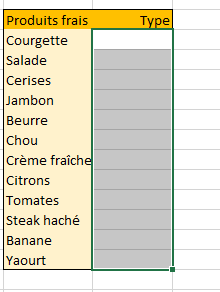 👉 Propose des données à l’utilisateur

👉 Evite les erreurs de frappe

👉 Il est préférable de créer un tableau avec vos données, vous pourrez ajouter des lignes plus facilement

💡 Raccourci = CTRL + L


👉 Vous pouvez mettre votre tableau de référence sur une autre feuille, pour « faire propre »
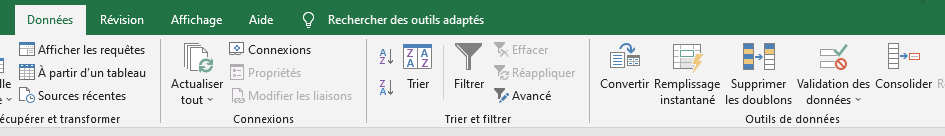 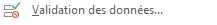 👉Cliquer sur « Liste »
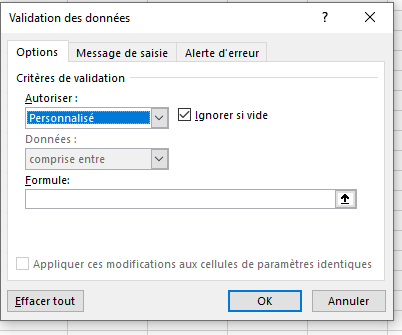 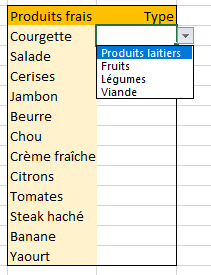 👉permet de sélectionner à la souris la plage concernée
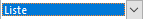 👉Renseigner la source (plage de référence, « =noms des cellules »)
✔ Lorsque que vous cliquez sur une cellule, 
la liste déroulante apparaît !
Les tableurs - Niveau 2
6
📊 Générer des graphiques
Comment faire ?

👉 Sélectionner plage de données

👉 Cliquer sur insertion

👉 Cliquer sur « Graphiques recommandés »

👉 Choisir le rendu désiré

👉 Valider

💡 Raccourci : CTRL + Maj + Q
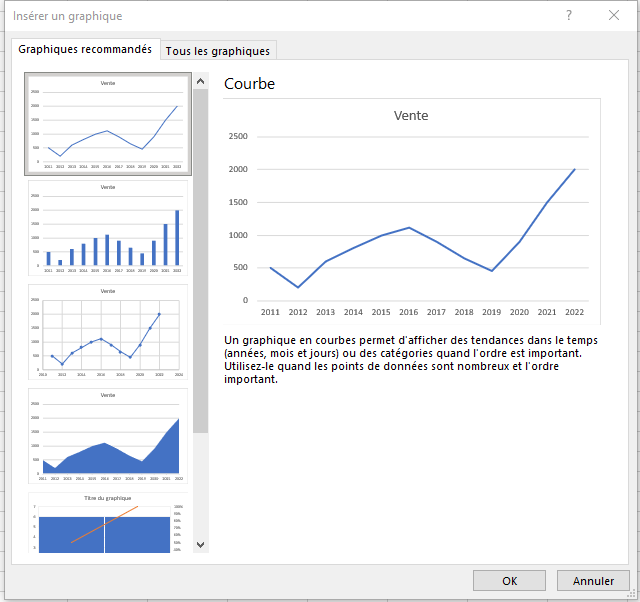 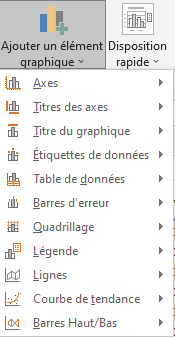 👉 vous pouvez modifier votre graphique
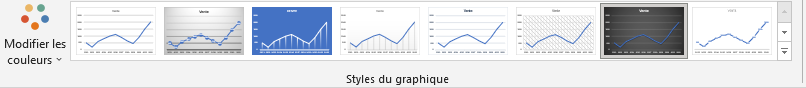 👉 vous pouvez ajouter des éléments dans votre graphique
💡 « La table de données » met les informations du tableau dans votre graphique
Utile si vos données sont sur une autre feuille
Les tableurs - Niveau 2
7
➗ Les tableaux croisés dynamiques
Comment ça marche ?
👉 Je sélectionne mon tableau

👉 je clique sur insertion

👉 Puis sur tableau croisé dynamique

👉 je peux nommer mon tableau

👉 Je choisis son emplacement

👉 Je valide !
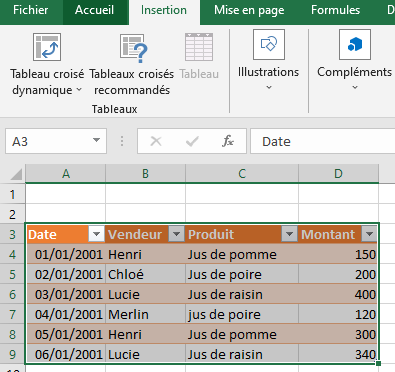 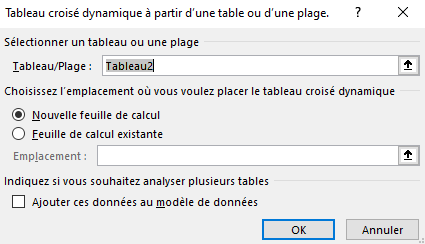 Les tableurs - Niveau 2
8
➗ Les tableaux croisés dynamiques
Comment modifier un tableau croisé dynamique ?
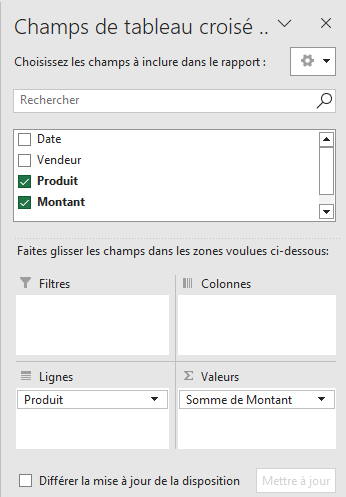 👉 Je clique dans mon TCD

👉 Dans le volet de droite, je sélectionne les valeurs du tableau que je souhaite faire apparaître

👉 Je peux modifier à tout moment les données que je souhaite faire ressortir

👉 Je clique sur mettre à jour !
Les tableurs - Niveau 2
9
🤓 Pour pratiquer à la maison
https://www.clic-formation.net/tableur.html
👉 Des cours et des exercices pour maîtriser Excel comme personne !

www.pix.fr
Code : HLXUWB173
👉 Pour être testé dans toutes les catégories Excel possibles avec mises en situation !
Les tableurs - Niveau 2
10